Τεχνητή Νοημοσύνη
Αναπαράσταση Γνώσης και Λογική Πρώτης Τάξης

Τμήμα Μηχανικών Η/Υ και Πληροφορικής
Πανεπιστήμιο Πατρών

Ιωάννης Χατζηλυγερούδης
ihatz@ceid.upatras.gr
Αναπαράσταση Γνώσης
2
Αναπαράσταση Γνώσης
Πώς μπορεί καλύτερα και αποδοτικότερα να παρασταθεί γνώση γύρω από ένα πεδίο στον Η/Υ με σκοπό τη λύση σχετικών προβλημάτων;

Απόρροια της αδυναμίας εύρεσης αλγορίθμων για γενικούς λύτες.

Υπόθεση Αναπαράστασης Γνώσης:
Για να παριστάνουν γνώση οι συμβολικές δομές πρέπει να είναι δυνατόν να τις ερμηνεύουμε προτασιακά, δηλ. σαν εκφράσεις που μπορούν να χαρακτηριστούν αληθείς ή ψευδείς.
Η παρουσία και χρήση των συμβολικών δομών είναι αυτό που πρέπει να προκαλεί την εκδηλούμενη από το σύστημα συμπεριφορά.
3
Αναπαράσταση Γνώσης - Ορισμοί
Δεδομένα: μη-οργανωμένα, μη-επεξεργασμένα στοιχεία ή γεγονότα σχετικά με οντότητες του πραγματικού κόσμου (π.χ. θερμοκρασίες ενός μήνα).

Πληροφορία: Δεδομένα που έχουν υποστεί κάποια επεξεργασία ή διαμόρφωση, ώστε να παρέχουν μια χρησιμότητα (π.χ. μέση θερμοκρασία ενός μήνα).

Γνώση: Πληροφορία που έχει πιστοποιηθεί μέσω μιας σειράς έλέγχων ή της ανθρώπινης επιστημονικής ή μη εμπειρίας (π.χ. η διαπίστωση ότι τα τελευταία χρόνια έχουμε αύξηση της θερμοκρασίας κατά 2%).
4
Αναπαράσταση Γνώσης - Δομή Ευφυούς Συστήματος
Βασική Δομή Ευφυούς Συστήματος
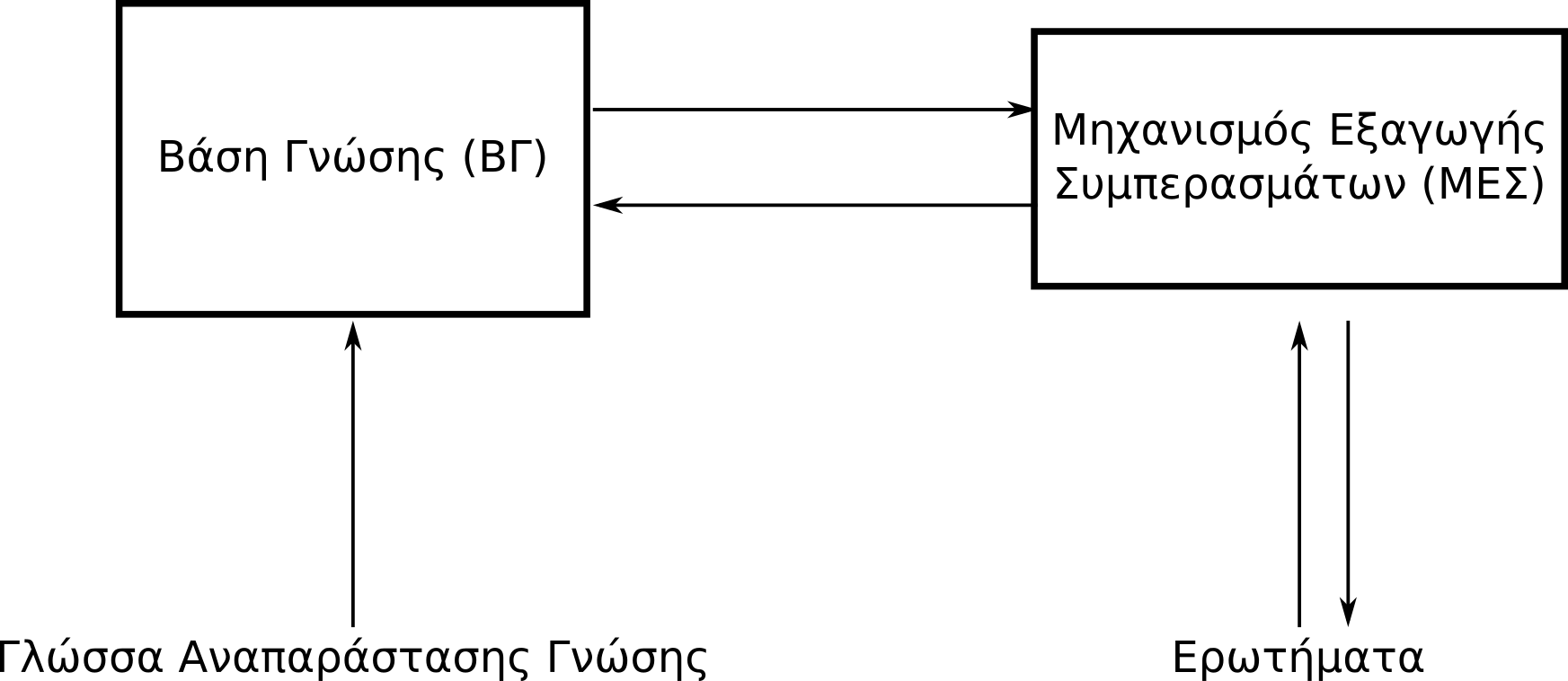 5
Αναπαράσταση Γνώσης - Απόψεις
Διαδικαστική άποψη (procedural view)
Γνώση του πώς.
Ένα σύνολο εξειδικευμένων διαδικασιών.

Δηλωτική άποψη (declarative view)
Γνώση του τι.
Σύνολο γεγονότων και λίγων γενικών διαδικασιών.
Χωρισμός γνώσης και χρήσης της.
6
Αναπαράσταση Γνώσης - Απόψεις (2)
Διαδικαστική αναπαράσταση
Υπέρ
Φυσικότερη για κάποια γνώση (π.χ. Πράξεις)
Ευκολότερη για κάποια γνώση (π.χ. Μετα-γνώση)
Αποδοτικότερη
Κατά
Για κάθε κομμάτι γνώσης απαιτείται περιγραφή και των τρόπων χρήσης τους
Μια τροποποίηση δημιουργεί πολλές αλλαγές
Δηλωτική αναπαράσταση
Υπέρ
Οι ίδιες γενικές διαδικασίες για διάφορα τμήματα γνώσης/Το ίδιο τμήμα γνώσης χρησιμοποιείται κατά διάφορους τρόπους
Αυξητική ανάπτυξη βάσης γνώσης
Οικονομικότερη απόθήκευση γνώσης
Κατά
Προβλήματα αποδοτικότητας
7
Αναπαράσταση Γνώσης - Τύποι Γνώσης
Με βάση το περιεχόμενο
Πεδιακή/Domain
Δομική/Structural
Ταξινομική/Taxonomic: “Ο σκύλος είναι είδος ζώου”
Προσδιοριστική/Attributive: “Τα πουλιά πετούν”
Σχεσιακή/Relational: “Το κάπνισμα προκαλεί καρκίνο”
Μετα-γνώση/Meta-knowledge
Με βάση τη μορφή
Γεγονότα/Facts
“Η γη κινείται”
Κανόνες/Rules
“Αν γίνει διακοπή ρεύματος δεν έχουμε φως”
8
Γλώσσα Αναπαράστασης Γνώσης
Σύνταξη (Syntax)
Λεξιλόγιο
Συντακτικοί κανόνες

Σημασιολογία (Semantics)
Σημασιολογικοί κανόνες

Μηχανισμός Εξαγωγής Συμπερασμάτων (Inference Engine)
Κανόνες εξαγωγής συμπερασμάτων
Στρατηγική εξαγωγής συμπερασμάτων
9
Γλώσσα Αναπαράστασης Γνώσης - Κριτήρια Αξιολόγησης
Εκφραστικότητα (Expressiveness)
Σαφήνεια (Clarity)
Διακριτικότητα (Distinctionability)

 Αποδοτικότητα (Efficiency)
Χρόνου
Χώρου

 Φυσικότητα (Naturalness)
Υπάρχει μια θεμελιώδης ασυμβατότητα (trade-off) μεταξύ εκφραστικότητας και αποδοτικότητας
10
Συλλογισμός
Συλλογισμός (reasoning) είναι ο συνδυασμός εκφράσεων μιας ΓΑΓ (Γλώσσα Αναπαράστασης Γνώσης), που αναπαριστούν υπάρχουσα γνώση, για την παραγωγή νέων εκφράσεων της ΓΑΓ, δηλαδή την παραγωγή νέας γνώσης. Αυτή η διαδικασία της παραγωγής νέας γνώσης ονομάζεται εξαγωγή συμπερασμάτων (inference).
Είδη Συλλογισμού:
Συνεπαγωγή (Deduction)
Από αληθείς υποθέσεις εξάγονται αληθή συμπεράσματα (διατήρηση της αλήθειας).
Επαγωγή (Induction)
Από ένα σύνολο παραδειγμάτων εξάγονται γενικά συμπεράσματα (μηχανική μάθηση).
Απαγωγή (Abduction)
Από ένα σύνολο παρατηρήσεων εξάγονται υποθέσεις για τις αιτίες (αβέβαιος συλλογισμός).
11
Λογική ως Γλώσσα Αναπαράστασης Γνώσης
12
ΚΑΤΗΓΟΡΗΜΑΤΙΚΟΣ ΛΟΓΙΣΜΟΣ ΠΡΩΤΗΣ ΤΑΞΕΩΣ - ΚΛΠΤ (FIRST ORDER PREDICATE CALCULUS - FOPC)
13
ΚΛΠΤ -  Σύνταξη
14
ΚΛΠΤ -  Σύνταξη (2)
15
ΚΛΠΤ -  Σύνταξη (3)
Εμβέλεια (scope) ποσοδείκτη
Η έκφραση στην οποία εφαρμόζεται
Ό,τι βρίσκεται στα δεξιά του

Ανοικτή πρόταση
Περιέχει ελεύθερες μεταβλητές

Κλειστή πρόταση
Δεν περιέχει ελεύθερες μεταβλητές
16
ΚΛΠΤ - Παραδείγματα Προτάσεων
17
ΚΛΠΤ - Παράδειγμα
18
ΚΛΠΤ - Κανονικές Μορφές
19
Λογική και Αυτόματος Συλλογισμός
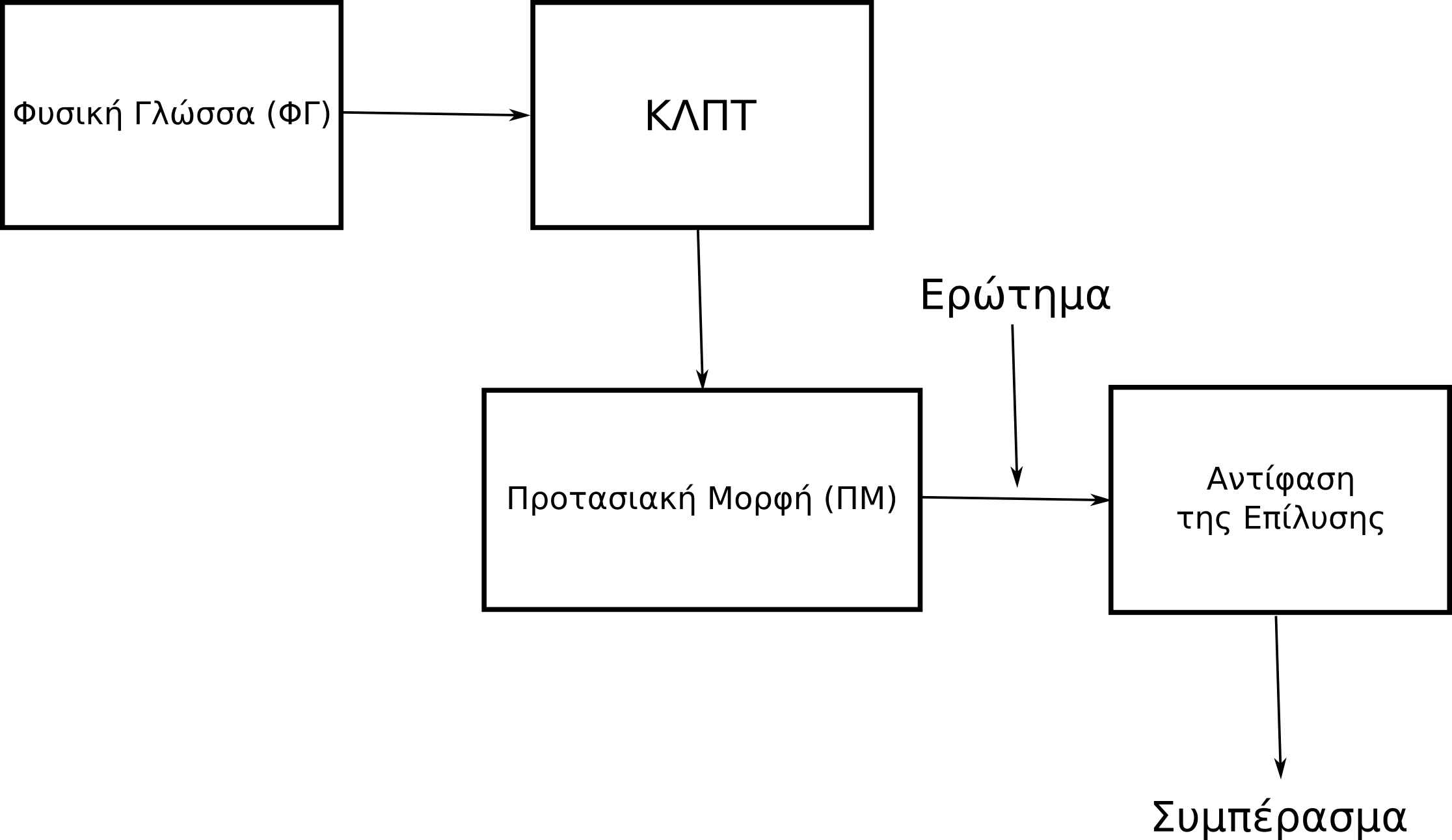 20
Μετατροπή ΦΓ σε ΚΛΠΤ
Διαδικασία:
Προσδιορισμός κατηγορημάτων/συναρτήσεων
Προσδιορισμός ορισμάτων (αριθμός, τύπος, σύμβολα)
Προσδιορισμός ποσοδεικτών μεταβλητών
Σχηματισμός ατομικών εκφράσεων (ατόμων)
Σχηματισμός ομάδων ατόμων ίδιου επιπέδου
Προσδιορισμός συνδετικών ατόμων ομάδων και σχηματισμός αντίστοιχων τύπων
Προσδιορισμός ομάδων τύπων ίδιου επιπέδου
Στην περίπτωση μιας ομάδας, προσδιορισμός συνδετικών τύπων ομάδας, σχηματισμός τελικού τύπου και προχωρούμε στο 10.
Προσδιορισμός συνδετικών τύπων ομάδων, σχηματισμός τύπων επόμενου επιπέδου και επιστρέφουμε στο 6.
Τοποθέτηση ποσοδεικτών στον τελικό τύπο και δημιουργία τελικής πρότασης
Αυτή η διαδικασία δεν αυτοματοποιείται στον Η/Υ, απλά βοηθά στην εκμάθηση της μετατροπής
21
Μετατροπή ΦΓ σε ΚΛΠΤ - Παράδειγμα
“Ο Πλούτο είναι σκύλος”

κατηγόρημα1 ￫ σκύλος
όρισμα1 ￫ Πλούτο (σταθερά)
Δεν υπάρχουν ποσοδείκτες
άτομο1 ￫ σκύλος(Πλούτο)
 σκύλος(Πλούτο)
22
Μετατροπή ΦΓ σε ΚΛΠΤ - Παράδειγμα (2)
23
Μετατροπή ΦΓ σε ΚΛΠΤ - Αξιοσημείωτες Περιπτώσεις
24
Μετατροπή ΦΓ σε ΚΛΠΤ - Αξιοσημείωτες Περιπτώσεις (2)
25
Μετατροπή ΦΓ σε ΚΛΠΤ - Αξιοσημείωτες Περιπτώσεις (3)
26
Μετατροπή ΦΓ σε ΚΛΠΤ - Αξιοσημείωτες Περιπτώσεις (4)
27
Προτασιακή Μορφή ΚΛΠΤ - Clausal Form of FOPC
Πολλά λογικά σύμβολα στην ΚΛΠΤ ￫ Προβλήματα Απόδοσης για την Εξαγωγή Συμπερασμάτων

Προτασιακή Μορφή (ΠΜ):
Συντακτικά Απλούστερη
Μόνο διάζευξη (or) και άρνηση (not)
Ισοδύναμη με ΚΛΠΤ για αποδείξεις
Αυτόματη μετατροπή ΚΛΠΤ σε ΠΜ
28
Προτασιακή Μορφή ΚΛΠΤ
Στοιχείο (literal): ένα άτομο (θετικό στοιχείο) ή η άρνηση ενός ατόμου (αρνητικό στοιχείο)
Πρόταση (clause): η διάζευξη πολλών στοιχείων (συνήθως αναπαριστάται ως μία λίστα στοιχείων)

Τύποι προτάσεων:
Κενή
Μοναδιαία (Unit)
Θετική (positive), Αρνητική (negative), Μεικτή (mixed)
Horn
29
Μετατροπή ΚΛΠΤ σε Προτασιακή Μορφή
Διαδικασία:
Απαλοιφή συνεπαγωγών
Περιορισμός εμβέλειας αρνήσεων
Μετονομασία μεταβλητών με το ίδιο όνομα που δεσμεύονται από διαφορετικούς ποσοδείκτες
Μετατροπή σε ΚΜP (PNF)
Απαλοιφή υπαρξιακών ποσοδεικτών (Skolemisation)
Απαλοιφή καθολικών ποσοδεικτών
Μετατροπή σε ΣΚΜ (CNF)
Απαλοιφή διασυνδετικών και καταγραφή των παραχθέντων προτάσεων
Μετονομασία μεταβλητών (περίπτωση περισσοτέρων της μιας προτάσεων με κοινές μεταβλητές)
30
Μετατροπή ΚΛΠΤ σε Προτασιακή Μορφή
Διαδικασία:
Απαλοιφή συνεπαγωγών
Περιορισμός εμβέλειας αρνήσεων
Μετονομασία μεταβλητών με το ίδιο όνομα που δεσμεύονται από διαφορετικούς ποσοδείκτες
Μετατροπή σε ΚΜP (PNF)
Απαλοιφή υπαρξιακών ποσοδεικτών (Skolemisation)
Απαλοιφή καθολικών ποσοδεικτών
Μετατροπή σε ΣΚΜ (CNF)
Απαλοιφή διασυνδετικών και καταγραφή των παραχθέντων προτάσεων
Μετονομασία μεταβλητών (περίπτωση περισσοτέρων της μιας προτάσεων με κοινές μεταβλητές)
31
Μετατροπή ΚΛΠΤ σε Προτασιακή Μορφή
Διαδικασία:
Απαλοιφή συνεπαγωγών
Περιορισμός εμβέλειας αρνήσεων
Μετονομασία μεταβλητών με το ίδιο όνομα που δεσμεύονται από διαφορετικούς ποσοδείκτες
Μετατροπή σε ΚΜP (PNF)
Απαλοιφή υπαρξιακών ποσοδεικτών (Skolemisation)
Απαλοιφή καθολικών ποσοδεικτών
Μετατροπή σε ΣΚΜ (CNF)
Απαλοιφή διασυνδετικών και καταγραφή των παραχθέντων προτάσεων
Μετονομασία μεταβλητών (περίπτωση περισσοτέρων της μιας προτάσεων με κοινές μεταβλητές)
32
Μετατροπή ΚΛΠΤ σε Προτασιακή Μορφή
Διαδικασία:
Απαλοιφή συνεπαγωγών
Περιορισμός εμβέλειας αρνήσεων
Μετονομασία μεταβλητών με το ίδιο όνομα που δεσμεύονται από διαφορετικούς ποσοδείκτες
Μετατροπή σε ΚΜP (PNF)
Απαλοιφή υπαρξιακών ποσοδεικτών (Skolemisation)
* Σταθερές Skolem
* Συναρτήσεις Skolem
Απαλοιφή καθολικών ποσοδεικτών
Μετατροπή σε ΣΚΜ (CNF)
Απαλοιφή διασυνδετικών και καταγραφή των παραχθέντων προτάσεων
Μετονομασία μεταβλητών (περίπτωση περισσοτέρων της μιας προτάσεων με κοινές μεταβλητές)
33
Μετατροπή ΚΛΠΤ σε Προτασιακή Μορφή
Διαδικασία:
Απαλοιφή συνεπαγωγών
Περιορισμός εμβέλειας αρνήσεων
Μετονομασία μεταβλητών με το ίδιο όνομα που δεσμεύονται από διαφορετικούς ποσοδείκτες
Μετατροπή σε ΚΜP (PNF)
Απαλοιφή υπαρξιακών ποσοδεικτών (Skolemisation)
Απαλοιφή καθολικών ποσοδεικτών
Μετατροπή σε ΣΚΜ (CNF)
Απαλοιφή διασυνδετικών και καταγραφή των παραχθέντων προτάσεων
Μετονομασία μεταβλητών (περίπτωση περισσοτέρων της μιας προτάσεων με κοινές μεταβλητές)
34
Μέθοδος του Skolem – Skolemization
35
Μέθοδος του Skolem – Skolemization (2)
36
Μετατροπή ΚΛΠΤ σε ΠΜ - Παράδειγμα
37
Μετατροπή ΚΛΠΤ σε ΠΜ - Παράδειγμα (2)
38
Προτεινόμενη Βιβλιογραφία
Βιβλία (από Εύδοξο)
Artificial Intelligence: A Modern Approach, S. Russel and P. Norvig, Prentice Hall (1995-2020): https://github.com/yanshengjia/machine-learning-road/blob/master/resources/Artificial%20Intelligence%20-%20A%20Modern%20Approach%20(3rd%20Edition).pdf
Τεχνητή Νοημοσύνη, Ι. Βλαχάβας, Π. Κεφαλάς, Ν. Βασιλειάδης, Φ. Κόκκορας, Η. Σακελλαρίου, Εκδόσεις Πανεπιστημίου Μακεδονίας, 2020

Σημειώσεις
Αναπαράσταση Γνώσης & Αυτόματος Συλλογισμός, Ι. Χατζηλυγερούδης, 2004
https://eclass.upatras.gr/modules/document/file.php/CEID1104/%CE%A3%CE%97%CE%9C%CE%95%CE%99%CE%A9%CE%A3%CE%95%CE%99%CE%A3/ainotes04-05.pdf
39